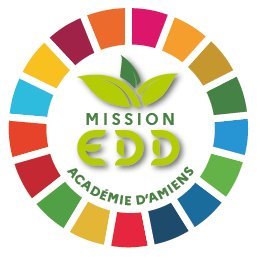 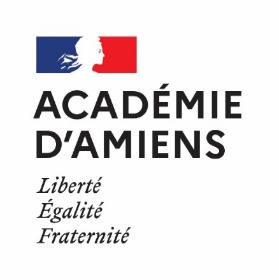 Demande labellisation E3D d’une structure scolaire
Ecole, Collège, Lycée
Mission académique pour l’EDD
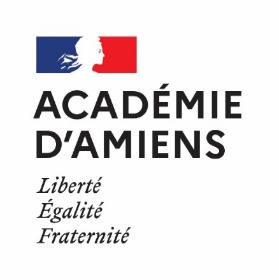 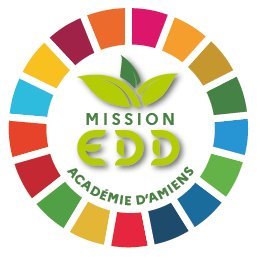 Les objectifs visés à travers la labellisation E3D
https://www.education.gouv.fr/bo/13/Hebdo31/MENE1320526N.htm
Il s’agit de conduire une approche transversale à l’échelle de l’école ou de l’établissement tout entier, en établissant une continuité entre les enseignements, les actions et projets pédagogiques, la vie scolaire, la gestion et la maintenance de la structure scolaire (consommation d’eau et d’énergie, collecte des déchets, lutte contre le gaspillage alimentaire...), tout en s’ouvrant sur l’extérieur, notamment sur le territoire et ses acteurs, par le partenariat.
La démarche « E3D » se conjugue avec l'ensemble des éducations transversales, non seulement l'éducation au développement durable, mais aussi l'éducation à la santé, l'éducation à la citoyenneté, l'éducation artistique et culturelle, ou encore l'éducation aux médias.
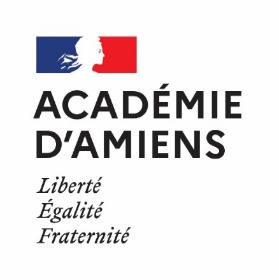 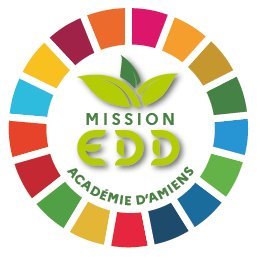 Obtenir le label E3D
D’après https://www.education.gouv.fr/bo/13/Hebdo31/MENE1320526N.htm
Pour obtenir le Label E3D, l'école ou l'établissement le sollicite auprès de la mission académique pour l’EDD de l’académie d’Amiens.
Le dossier sera étudié par le comité académique d'éducation au développement durable, selon des modalités définies en fonction des réalités du niveau territorial, sous la responsabilité du coordonnateur académique de l'éducation au développement durable. Ce dossier comporte :
La fiche d’identité de votre école ou établissement ;
La description de la démarche : elle s'appuie sur les enseignements et intègre l'activité et le fonctionnement de l'établissement ou de l'école dans leur ensemble ;
Les modalités de la mise en œuvre : la démarche doit prévoir une ouverture sur le contexte social, économique et environnemental de l'établissement ou de l'école ;
L'intégration au projet d'école ou d'établissement ;
La formalisation des partenariats ;
L'état de la démarche : l'implantation, même modeste, du processus doit être sensible dès la première année de sa mise en œuvre ;
Le projet de communication sur la démarche.
On distingue trois niveaux de labellisation E3D. Nous vous invitons à prendre connaissance des critères d’évaluation des différents niveaux sur le site EDD d’Amiens : http://edd.ac-amiens.fr/ , dans la rubrique « Labellisation E3D ».
Nous vous invitons à compléter les diapositives suivantes (diapositives sur fond blanc), en apportant des traces du réel (des preuves venant illustrer ce qui est avancé).
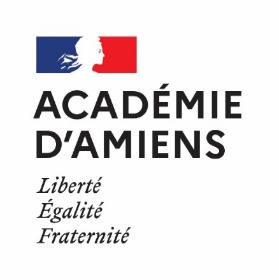 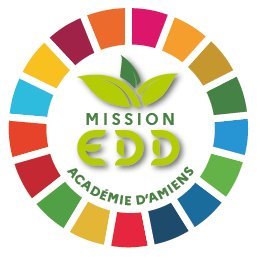 Fiche d’identité de la structure scolaire
Type de la structure scolaire : école (maternelle, élémentaire, primaire) / collège / lycée GT / Lycée professionnel / autres 
(supprimer les mentions inutiles)
Nom de la structure scolaire :
Commune :
Code RNE (UAI) :
Nom du chef d’établissement (pour le second degré) :
Nombre d’élèves :
Nombre de représentants élèves investis dans l’EDD (Ecodélégués) :
Nombre de personnels impliqués dans la démarche pour l’EDD :
	Fonction des personnels impliqués :
Niveau de label actuel :
Année d’obtention du label actuel :
Niveau de label souhaité :
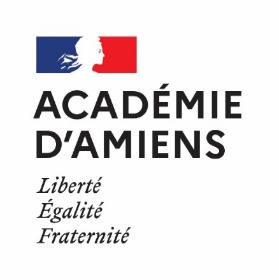 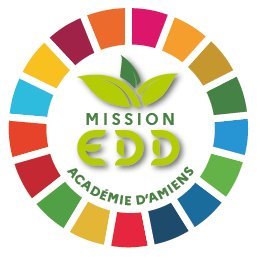 Intégration de la démarche dans le fonctionnement de la structure scolaire
La démarche est-elle abordée lors de comités de pilotage (CESCE, conseil pédagogique, CA, autres) ? 

Oui / Non
 (supprimer la mention inutile)

			>> si oui, apporter une trace du réel
(joindre par courriel le compte-rendu)
L’EDD est-elle inscrite au projet d’école ou au projet d’établissement ? 

Oui / Non 
(supprimer la mention inutile)

>> si oui, apporter une trace du réel 
(extrait du projet d’école/d’établissement ici ou par envoi de courriel au chargé de mission responsable du département)
La démarche est-elle pérenne ? 

Oui / Non

>> si oui, apporter quelques éléments(dates par exemple).
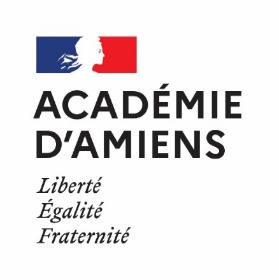 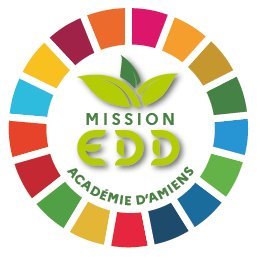 La démarche de l’EDD dans la structure scolaire
La description de la démarche, les modalités de sa mise en œuvre, l’état de la démarche (son implantation)
Expliquer les constats / diagnostics effectués à l’échelle de la structure scolaire expliquant la mise en œuvre de la démarche (et des thématiques abordées) :
Expliquer, en quelques lignes (ci-dessous) en quoi la démarche de l’EDD consiste dans la structure scolaire, en identifiant entre autres entre 1 à 3 thématiques en lien avec l’EDD développées et travaillées avec les élèves dans les diapositives qui suivent (nous vous invitons à vous référer si besoin à la diapositive 2 qui définit la démarche EDD) :
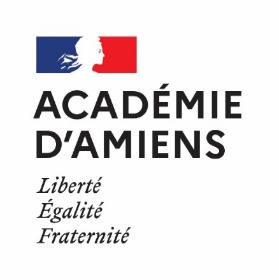 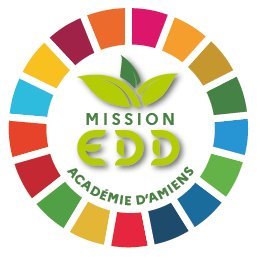 Thématique n°1 développée et travaillée
Nom de la thématique :
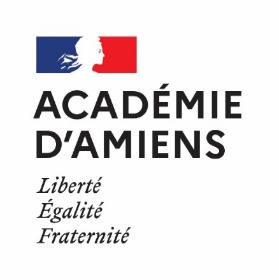 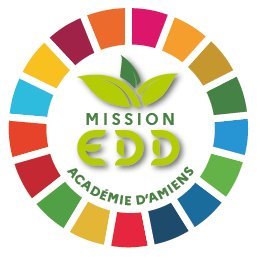 Illustration du travail de la thématique 1
Joindre quelques photos, article(s) de presse, traces écrites des élèves…
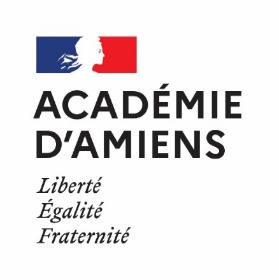 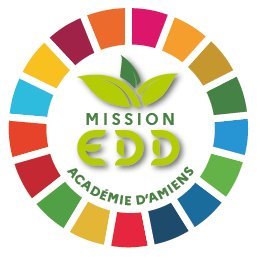 Thématique n°2 développée et travaillée
Nom de la thématique :
[Speaker Notes: Diapositive à supprimer si nécessaire]
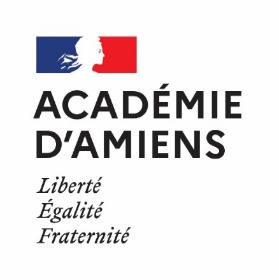 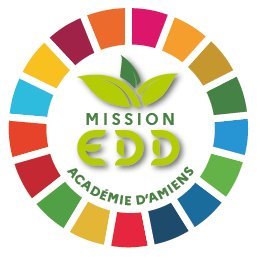 Illustration du travail de la thématique 2
Joindre quelques photos, article(s) de presse, traces écrites des élèves…
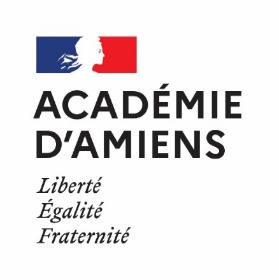 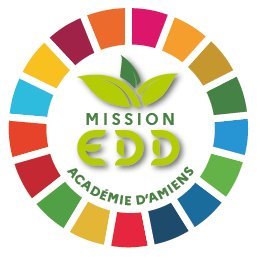 Thématique n°3 développée et travaillée
Nom de la thématique :
[Speaker Notes: Diapositive à supprimer si nécessaire]
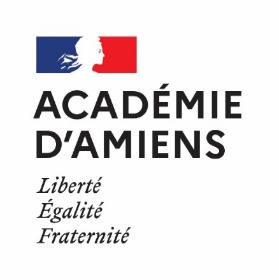 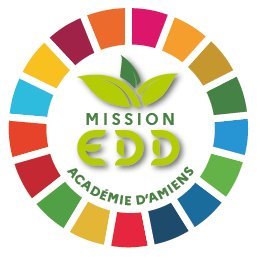 Illustration du travail de la thématique 3
Joindre quelques photos, article(s) de presse, traces écrites des élèves…
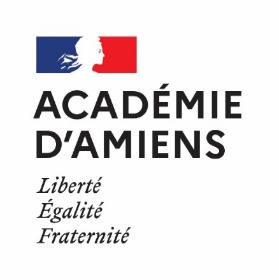 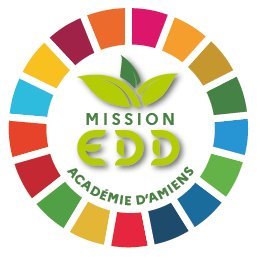 Informations complémentaires sur la démarche de l’EDD dans la structure scolaire
Existe-t-il une collaboration inter-degrés ? Si oui, l’expliciter en quelques lignes. 



Existe-t-il une collaboration avec des partenaires extérieurs à la structure scolaire ? Si oui, lesquels ? (commune, département, région, associations, autres)


Existe-t-il un projet de communication en lien avec la démarche de l’EDD dans la structure scolaire ? Si oui, expliciter en apportant des illustrations.
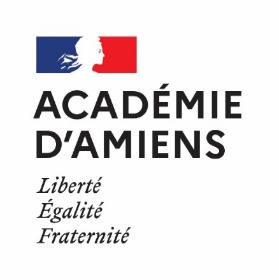 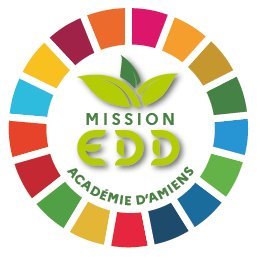 Informations complémentaires sur la démarche de l’EDD dans la structure scolaire
Remarques / illustrations que vous souhaitez porter à la connaissance du comité de pilotage académique de l’EDD :
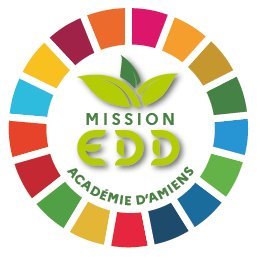 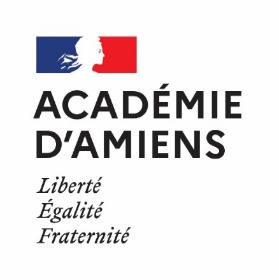 Ce diaporama (en format PPT) est à envoyer à :- pour l’Aisne : Xavier Prud’homme Xavier.Prud-Homme@ac-amiens.fr - pour l’Oise : Amaury Faviot amaury-joachim.faviot@ac-amiens.fr - pour la Somme : Emmanuel Noyelle Emmanuel-Franci.Noyelle@ac-amiens.frSi besoin, vous trouverez au lien suivant un tutoriel pour envoyer un fichier volumineux : http://edd.ac-amiens.fr/251-tutoriel-filesender.html La mission académique pour l’EDD vous remercie pour toutes ces informations et votre investissement pour l’éducation au développement durable des jeunes.Nous reviendrons vers vous au plus vite : pour des demandes de précisions ou à l’issue du comité de pilotage académique qui évaluera votre demande pour vous communiquer le résultat.